Terénní výjezd (1. listopadu 2019)
Vliv dopravních sítí na vodní toky
TRANSPORT
NETWORKS
riparian & fluvial landscapes
hydrology
ecology
geomorphology
Fyzický kontakt komunikace s řekou
mosty
propustky
longitudinal dams along the river channel
lateral floodplain disconnection
železnice
silnice
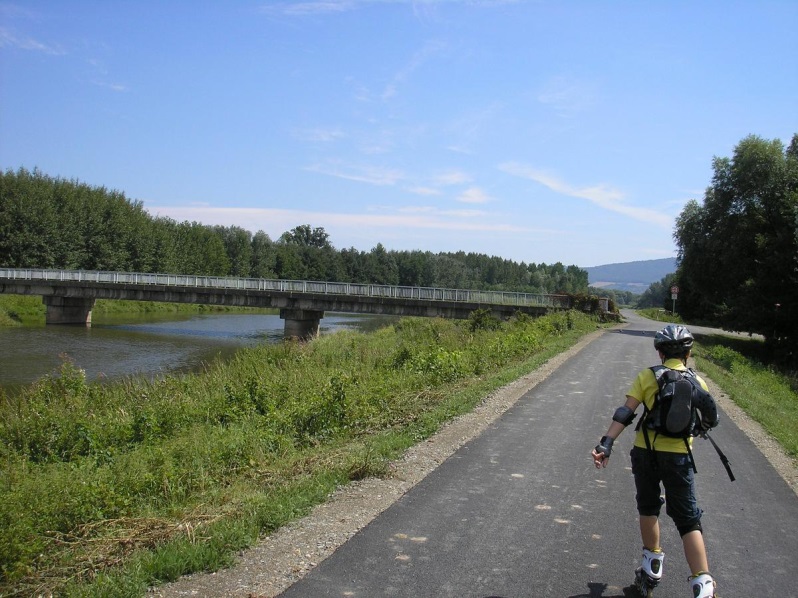 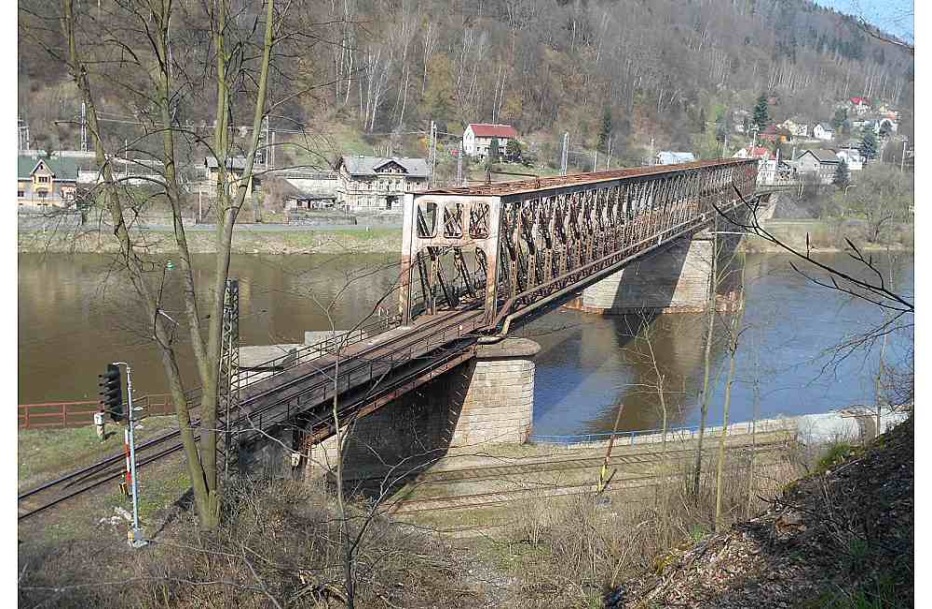 KŘÍŽENÍ
KŘÍŽENÍ
SOUBĚH
SOUBĚH
Cíle výzkumu
Zjistit, zda existuje doložitelný vliv křížení komunikace na stav vodního toku
Má křížení vliv na morfologii koryta?
Má křížení vliv na hydraulické poměry v korytě?
Má křížení vliv na zrnitost dna?
Má křížení vliv na hydromorfologickou kvalitu?
Návrh vzorkování v terénu
série příčných profilů nad a pod křížením
D5
H40
H20
H10
H5
H1
D1
D20
D40
D10
Jaké parametry porovnávat?
PARAMETRY MĚŘENÉ V TERÉNU
Morfometrie koryta
šířka (w) [m] 
maximální hloubka (dmax) [m]
sklon (s) [m/m]

Zrnitost sedimentů
Pebble count [mm]
Objemové vzorky (v případě výskytu jemnějších zrnitostních frakcí)
Jaké parametry porovnávat?
VYPOČÍTANÉ PARAMETRY
plocha průtočného profilu (A) [m2]
průměrná hloubka 
poměr šířky k průměrné hloubce (w/d) [m/m]
hydraulický rádius (R) [m]
výkon toku (ω) [W.m-1]
Froudeho číslo
Počet vzorkovaných křížení
Vyškovská brána, Drahanská vrchovina
povodí Litavy (Rakovec, Vítovický potok, Kovalovický potok)

Plán (16 lokalit)
Drahanská vrchovina
4 křížení s lesní cestou – propustek
4 křížení se silnicí (nižší třídy) – most
Vyškovská brána
4 křížení s polní cestou – propustek
4 křížení se silnicí (vyšší třídy) – most
DOPOSUD HOTOVO: vrchovina (4 křížení se silnicí, 3 křížení s lesní cestou); nížina (2 křížení s polní cestou, 2 křížení se silnicí)
CHYBÍ: 1 křížení s lesní cestou ve vrchovině; 2 křížení s polní cestou a 2 křížení se silnicí v nížině (celkem 5 lokalit)
Vysvětlení k jednotlivým parametrům
zaměření série příčných profilů kapacitním korytem
šířka (w) [m]
maximální hloubka (dmax) [m]
pásmo, měřická lať

sklon (s) [m/m]
nivelační přístroj
bankfull channel (kapacitní koryto)
kapacitní (bankfull) průtok:
Q 1,1 až 2
65% pravděpodobnost výskytu v daném roce
může se ale vyskytnout i několikrát v roce

INDIKÁTORY:
terénní hrana (změna sklonu) v břehu; vegetace; zrnitost substrátu; jesepní lavice + nátrže; balvany – abraze, zabarvení, mechy, lišejníky (strmá koryta); extrapolace
Vysvětlení k jednotlivým parametrům
plocha průtočného profilu (A) [m2]
součet ploch geometrických obrazců tvořících průtočný profil





Omočený obvod (p) [m]
součet délky segmentů mezi svislicemi
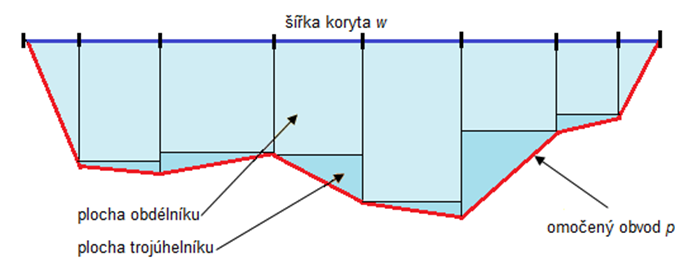 Vysvětlení k jednotlivým parametrům
Vysvětlení k jednotlivým parametrům
ρ = 1000 kg.m-3
g = 9,81 m.s-2
γ = 9810 kg.m-2.s-2
Unášecí schopnost:
Schopnost daného průtoku zvednout ze dna (erodovat) částice určité velikosti 
Roste s nárůstem tečného napětí
Stanovení Q pro výpočet ω
Manningův součinitel drsnosti(hydraulická drsnost)
vizuální odhad podle tabelovaných hodnot
Manningův součinitel drsnosti(hydraulická drsnost)
Cowan (1956), Jarrett (1985)
Vysvětlení k jednotlivým parametrům
Froudeho číslo
Fr < 1 podkritické (pomalé, klidné) ŘÍČNÍ
Fr = 0 kritické
Fr > 1 nadkritické (rychlé, peřejnaté) BYSTŘINNÉ
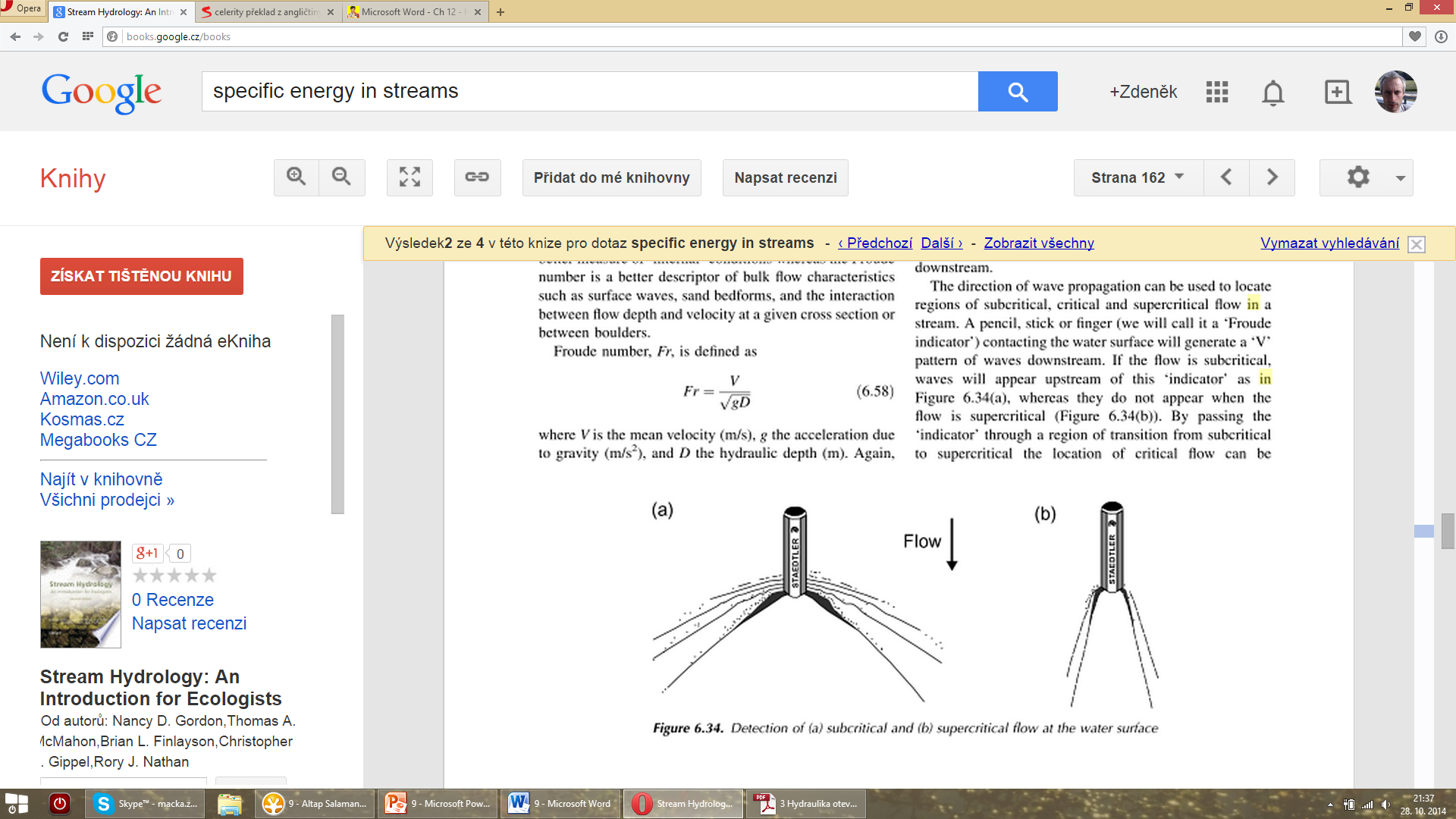 Vyhodnocení terénních dat
Srovnání hodnot parametrů nad a pod křížením
všechny hodnoty nad / pod
hodnoty podle vzdálenosti od křížení (H40/D40, H20/D/20, …)
Vícenásobné porovnání pomocí analýzy rozptylu
Analýza hlavních komponent (hlavní zdroje variability mezi lokalitami)

Diskuze výsledků:
Má křížení hmatatelný efekt na vlastnosti koryta směrem po proudu?
ANO: Které parametry byly ovlivněny? Jakým způsobem se ovlivnění událo?
NE: Z jakého důvodu se předpokládané změny vyvolané křížením neprojevily?